Coordination Compounds
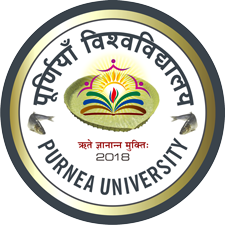 by Dr. Atul Kumar Singh
Assistant Professor
Department of Chemistry 
M. L. Arya College, Kasba
Purnia -854330
India
Effective atomic number (EAN)
Sidgwick proposed the concept of effective atomic number in order to explain the stability of the complex.
Effective atomic number (EAN) is defined as the total number of electrons linked with the metal atom or ion  and  the number of electron donated by the ligands.
For stability of the complex, effective atomic number should be equal to number of electrons present in the next noble gas (36, 54, 86 etc) however some complexes are known in which the EAN is below or above the number of electrons are present in the next nobel gas. 
EAN = Atomic Number – Oxidation State + (2 x Coordination Number)
Examples of Complexes obeying EAN
Examples of Complexes obeying EAN
Examples of Complexes obeying EAN
Examples of Complexes not obeying EAN
Thank you